Tunelová	 dioda
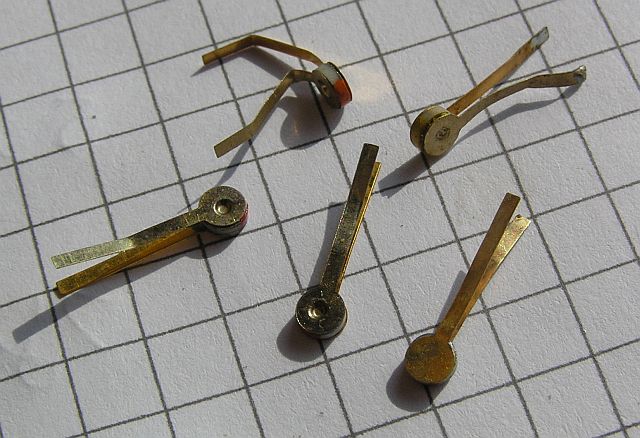 Čo to je  ?
Dvojpólová súčiastka tvorená PN prechodom

Silne dotovaná prímesami – veľmi tenká potenciálová bariéra(degenerovaný PN prechod)

Vyrába sa z germánia alebo arzenidu gália

Využitie tunelového javu
Priepustný smer
Tunelový jav – tenká potenciálová bariera
Vznik záporného diferenciálneho odporu
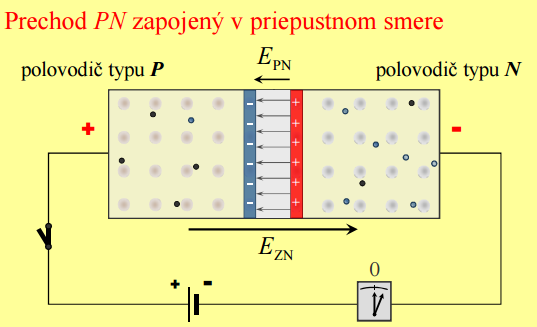 Voltampérova charakteristika
Tunelovej diody
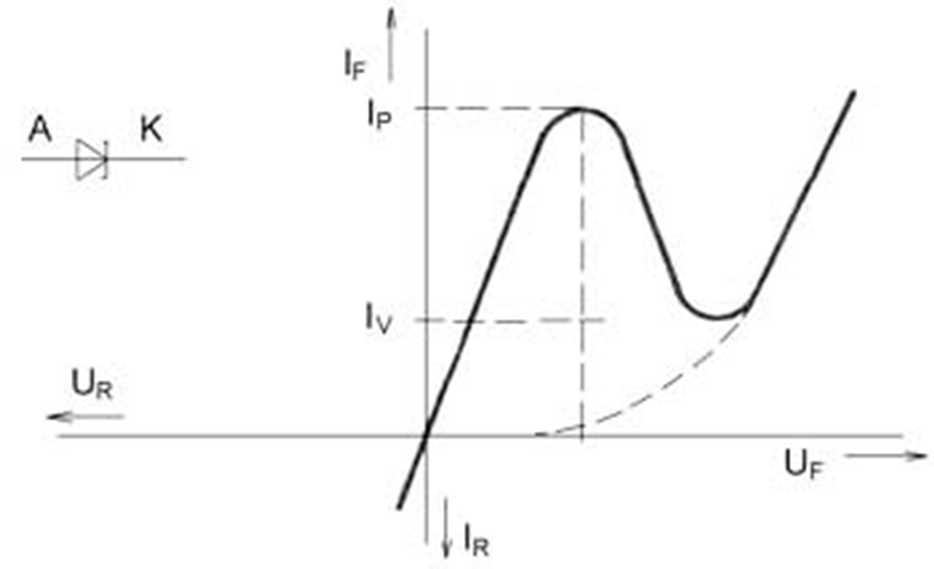 Záverný smer
Relatívne malá hrúbka potenciálového valu – rezistor s malým odporom
Využitie

Rýchle spínače, oscilátory, nadprúdová ochrana  ss a st generátorov. zosilňovače
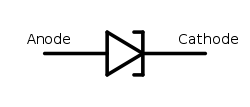 Ďakujem za pozornosť
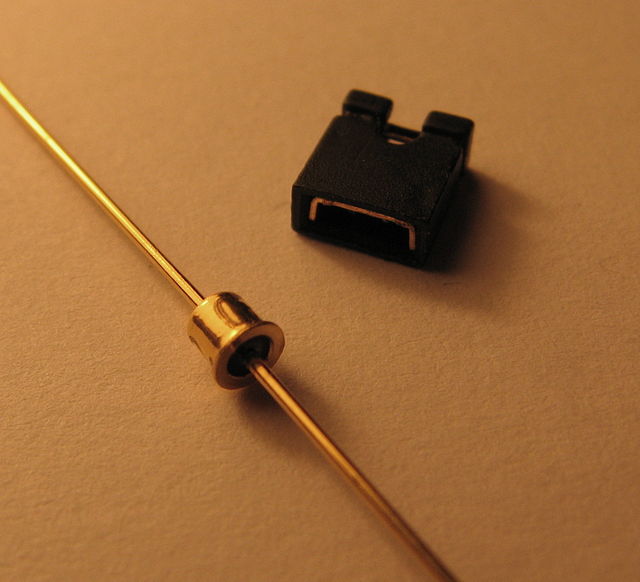